MDC-B203
Deploying Applications in Microsoft System Center 2012 - Virtual Machine Manager Using Services
Kurt Scherer
Program Manager
Microsoft
Session Objectives
Understand the service model
Learn how to deploy services
Manage service updates
Agenda
Services
Justification
Components
Implementation
Lifecycle
VM Templates versus Service Templates
VM Template
Starting point for VMs
Specifies Hardware, Guest Profile, Disks
Specifies single machine
“Fire and Forget”
Service Template
Starting point for services
Defines multi-machine distributed application
Specifies multiple machines across multiple tiers
“Source of Truth”
Service Justification
Why Services
Composition
Logical Groupings
Granular Scaling
Redistribution
Service Components
Components
Machine Tiers
Application Hosts
Tier Settings
Service Settings
Building Blocks
VM Template
Service Template
Hardware Profile
Service Tier
Guest OS Profile
Service Tier
Service Tier
Application Profile
SQL Server Profile
Building Blocks Tour
Service Implementation
Process
Determine Requirements
Machine
Application
Tier
Networking
Prepare Resources
Build Templates
Add Scripts
Test and Validate
Deploy
Service Template Creation
Other Considerations
Resource Preparation
Generalization and Service Settings
Generalizing
Sharing Templates
Exporting Template
Importing Templates
Importing and Exporting
Service Lifecycle
Service Lifecycle Management
Create Template
Deploy
Service Instance
Customize Deployment
Service Instance
Apply
Update Template
Deployment Process
Per Guest
Per Application
Per Host
Per Service
Select Tier Based on Deployment Order
Create New VM from Template
Install VMM guest agent
Power On and Wait for VM
Application Profile Level  Pre-Install GCE
Application Pre-Install GCE
Install Application
Application Profile Level Post-Install GCE
Application Post-Install GCE
Add to Load Balancer
Done
GCE Step
Built-In Step
Deploying Services
In Place Update Process
Per VM
Per Service
Per Application
Select Tier Based on Deployment Order
Application Pre-Install GCE
Application Pre-UnInstall GCE
Select VM Based On Upgrade Domain
Remove From Load Balancer
Application Profile Level Pre-Install GCE
Install Application
Uninstall Application
Application Post-Install GCE
Application Post-UnInstall GCE
Application Profile Level Post-Install GCE
Add to Load Balancer
Done
GCE Step
Built-In Step
Image-Based Update Process
Per VM
Per Service
Per Application
Remove From Load Balancer
Select Tier Based on Deployment Order
Application Store State GCE
Application Pre-Install GCE
Add Data Disk
Server App-V Backup State
Select VM Based On Upgrade Domain
Install Application
Swap OS Disk
Application Post-Install GCE
Customize OS
Application Profile Level Pre-Install GCE
Server App-V Restore State
Application Profile Level Post-Install GCE
Application Apply State GCE
Add to Load Balancer
Done
GCE Step
Built-In Step
Updating Services
What’s New
Features Added in R2
VHDX Disk Image Sharing
Additional Script Hooks
Intrinsic Service Settings
VHDX Disk Sharing Usage
Add a new disk to VM tier in a service
Select the option to share the disk for the tier
Requirements for Shared VHDX Templates
Must be a SCSI disk
Service Template must be HA
Hosts must be Server 2012 R2
Hosts must be clustered
Shared VHDX
New Script Hooks
New hooks include
First VM Creation
Other VM Creation
Other VM Deleted
Last VM Deleted
Guest clustering scripts become simpler
New Script Hooks
Intrinsic Service Settings
Specific Service Settings passed to scripts
Useful for complicated script logic
Scripts can be aware of environment details
New Settings include:
@ServiceName@
@ServiceId@
@TierName@
@TierId@
@ComputerName@
@VMId@
@ServiceVMComputerNames@
Additional Resources
Application Management Track on Building Clouds Blog	http://blogs.technet.com/building_clouds
Test Lab Setup and VMM Service Guides	http://www.microsoft.com/en-us/download/details.aspx?id=38837
Other Test Lab Guides	http://social.technet.microsoft.com/wiki/contents/articles/1262.test-lab-guides.aspx
Related Sessions
The Virtual Machine Manager Team
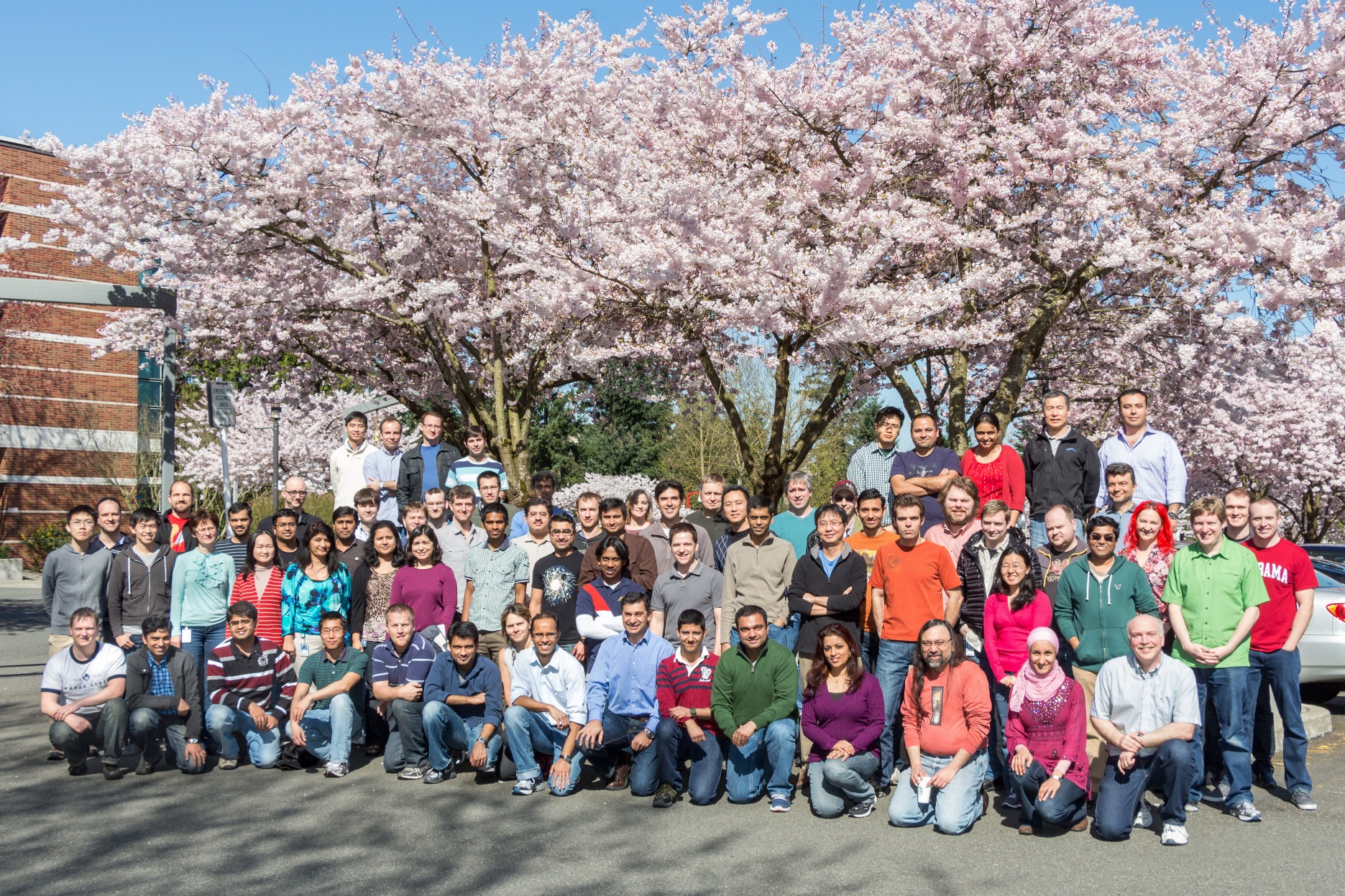 Resources
Learning
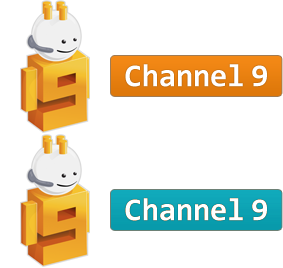 Sessions on Demand
Microsoft Certification & Training Resources
http://channel9.msdn.com/Events/TechEd
www.microsoft.com/learning
msdn
TechNet
Resources for IT Professionals
Resources for Developers
http://microsoft.com/technet
http://microsoft.com/msdn
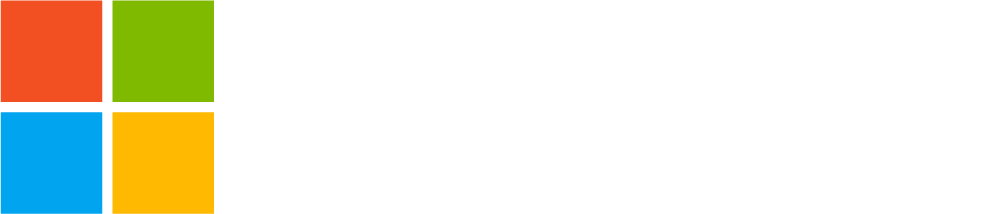 © 2013 Microsoft Corporation. All rights reserved. Microsoft, Windows and other product names are or may be registered trademarks and/or trademarks in the U.S. and/or other countries.
The information herein is for informational purposes only and represents the current view of Microsoft Corporation as of the date of this presentation.  Because Microsoft must respond to changing market conditions, it should not be interpreted to be a commitment on the part of Microsoft, and Microsoft cannot guarantee the accuracy of any information provided after the date of this presentation.  MICROSOFT MAKES NO WARRANTIES, EXPRESS, IMPLIED OR STATUTORY, AS TO THE INFORMATION IN THIS PRESENTATION.